Goederen ontvangen en controleren
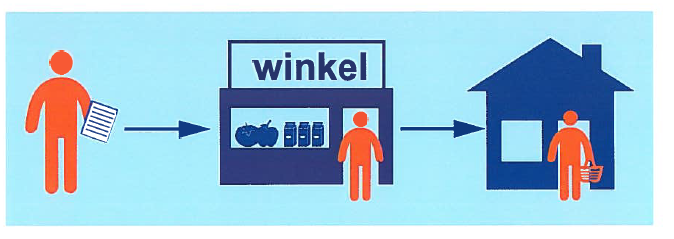 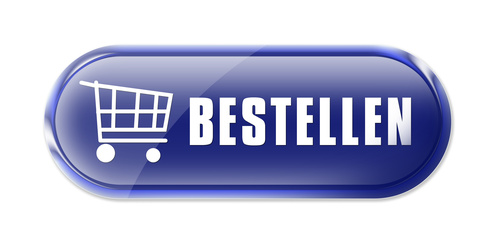 order
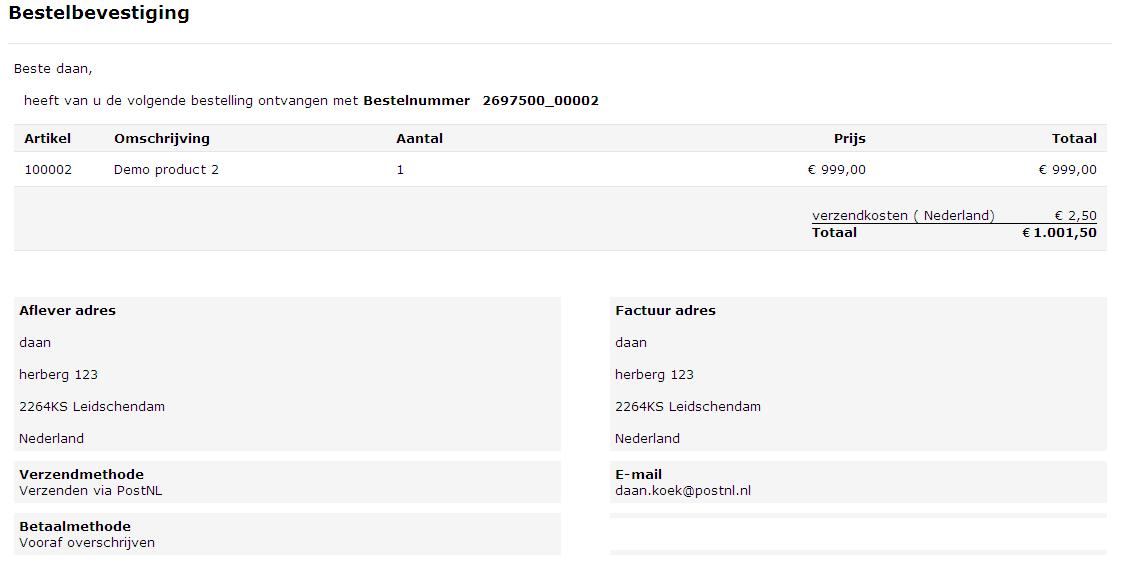 order bevestiging
levertijd?
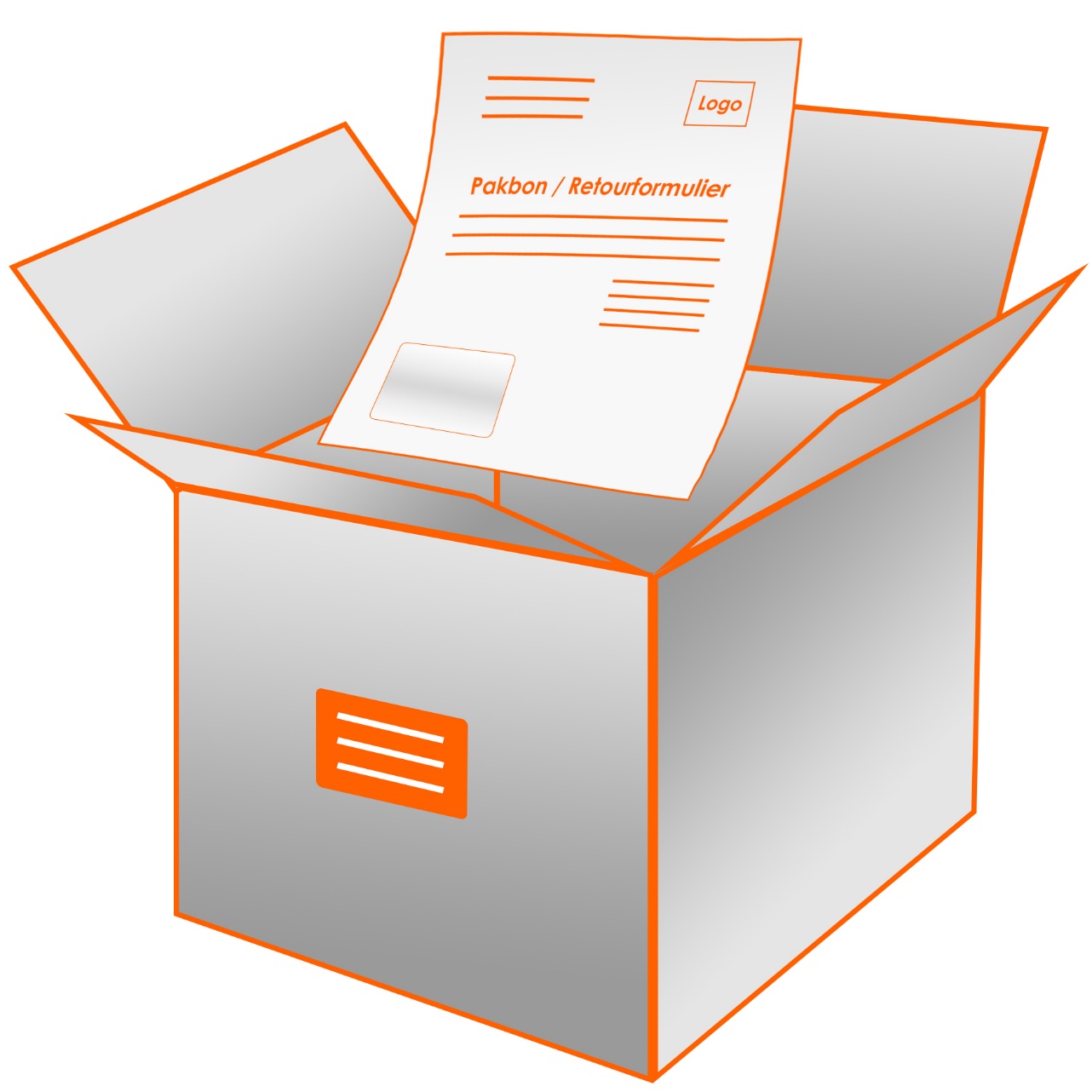 pakbon
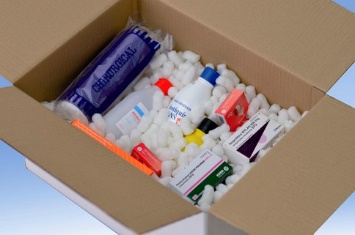 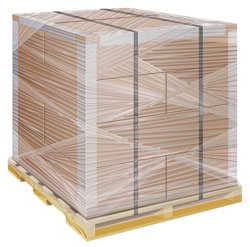 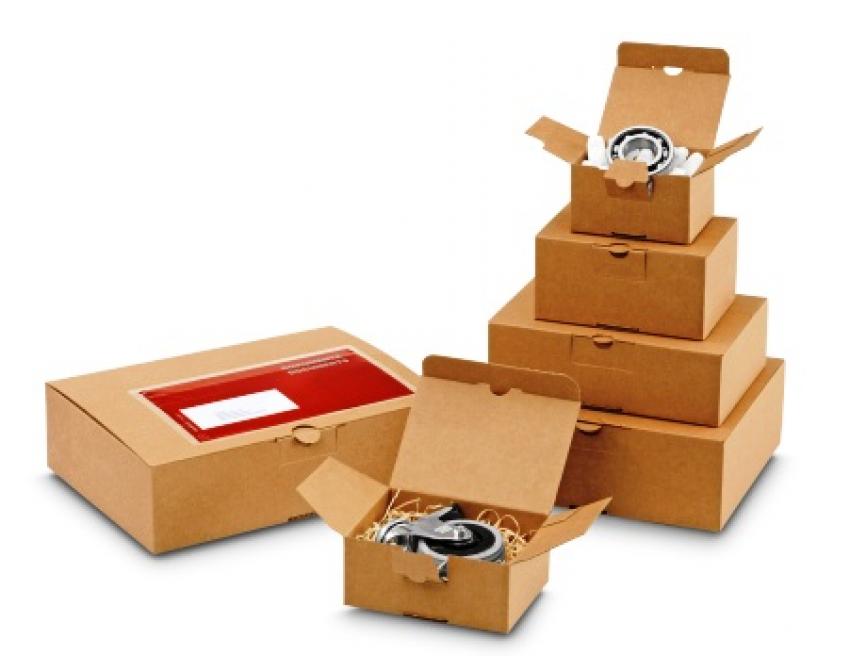 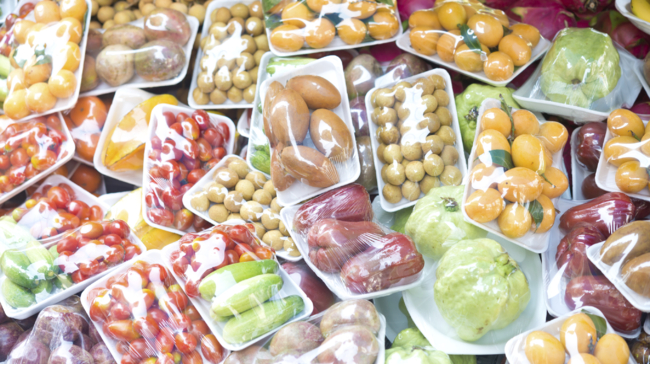 verpakking
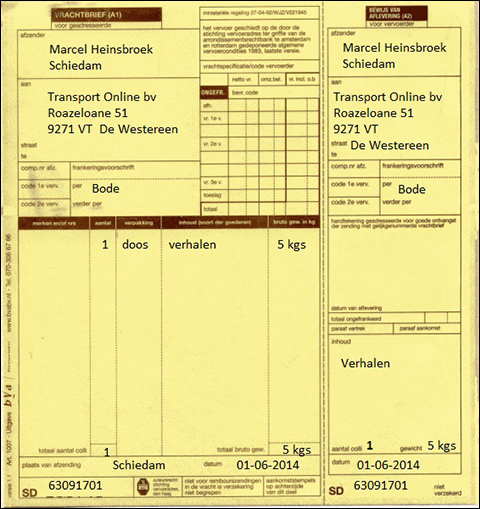 vrachtbrief
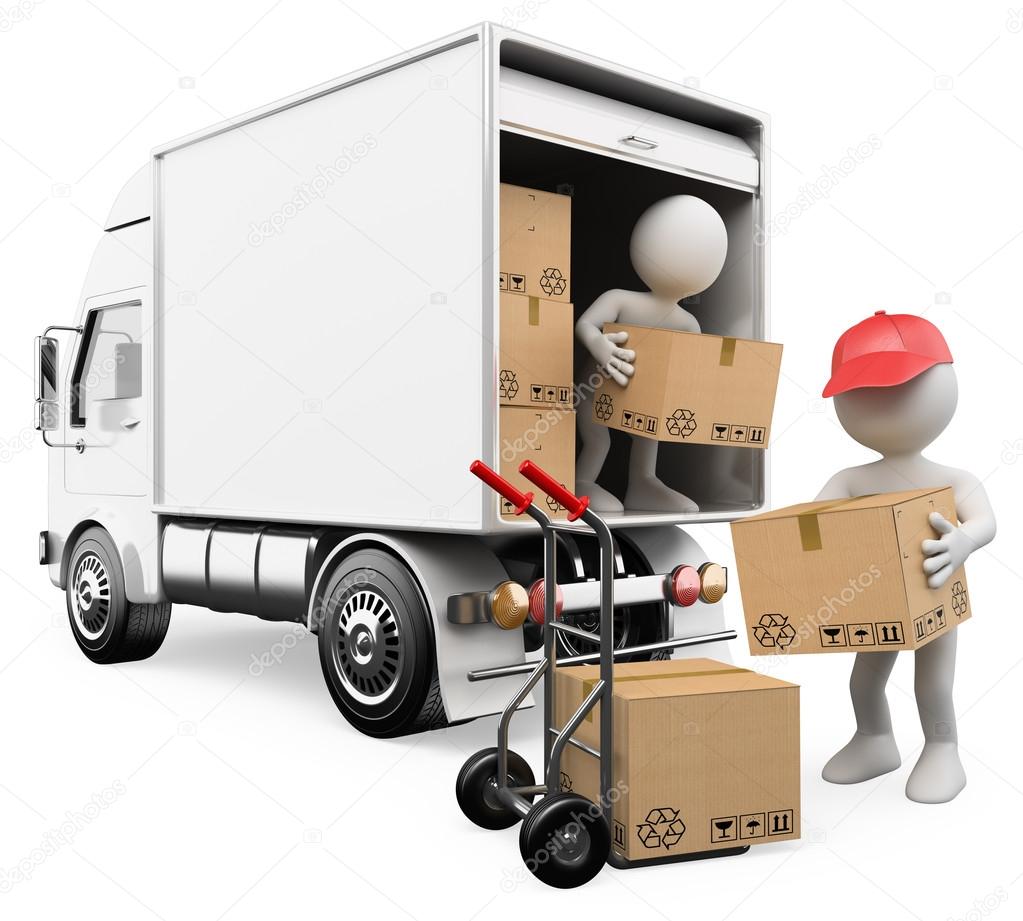 leveringseenheid
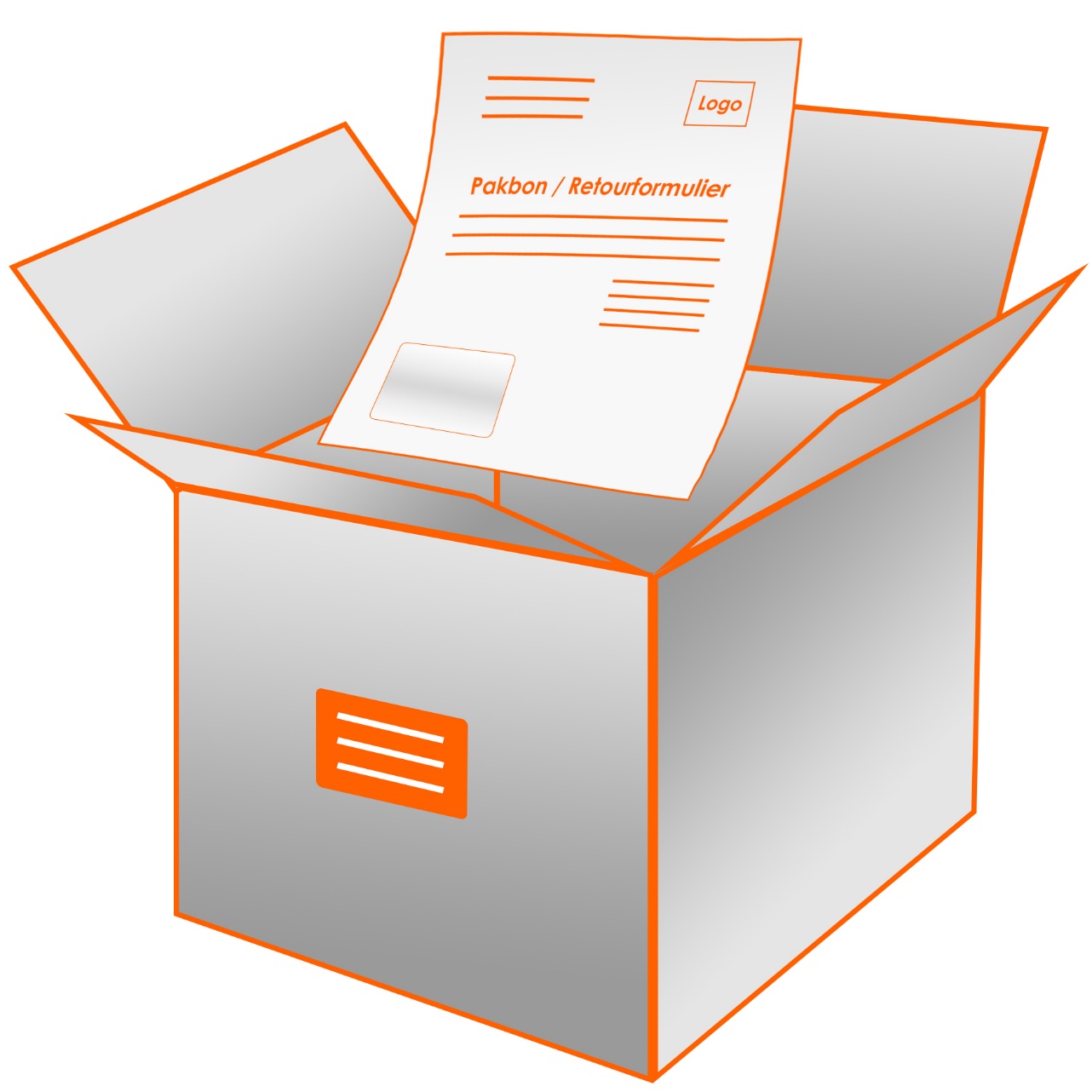 pakbon
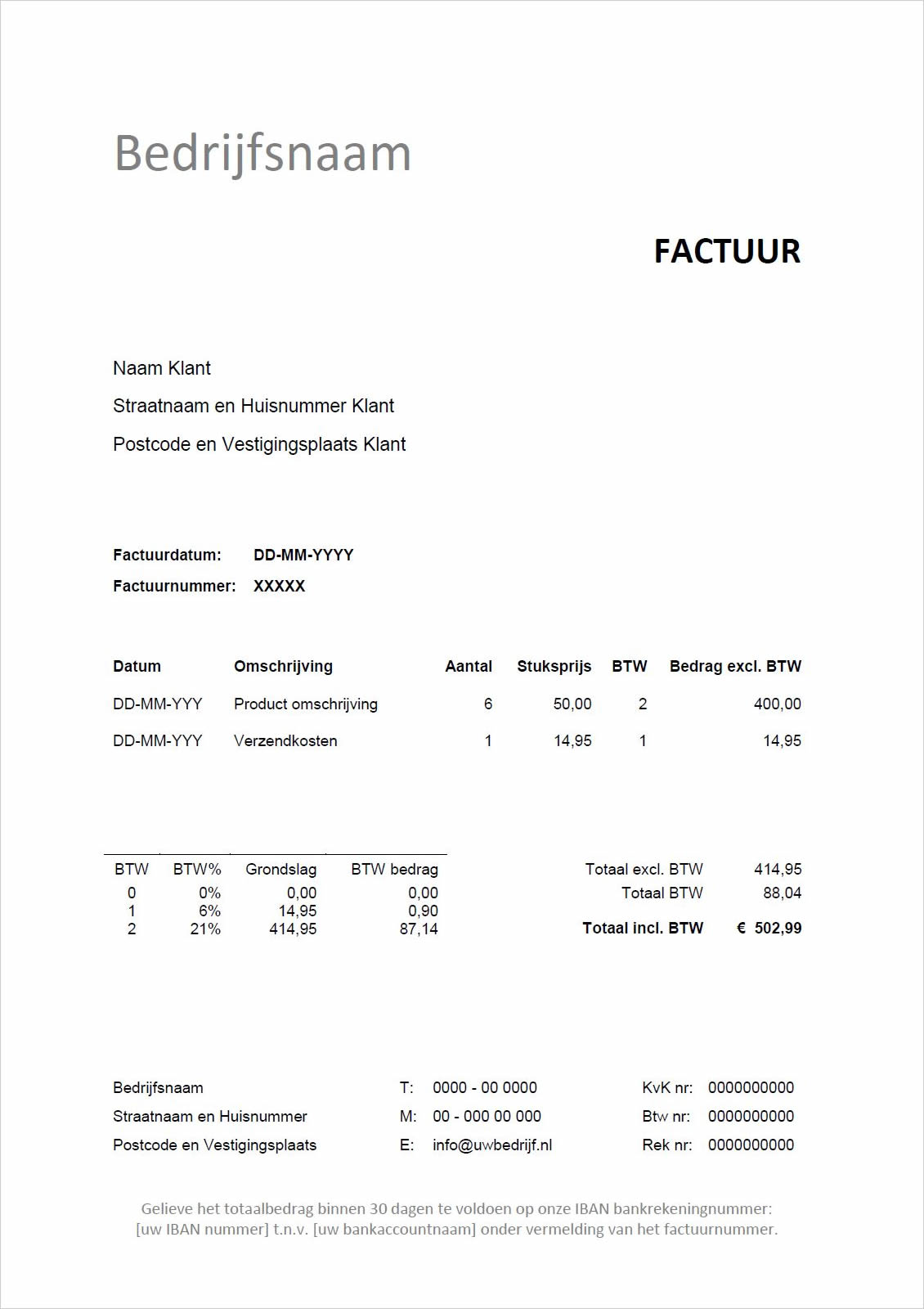 factuur
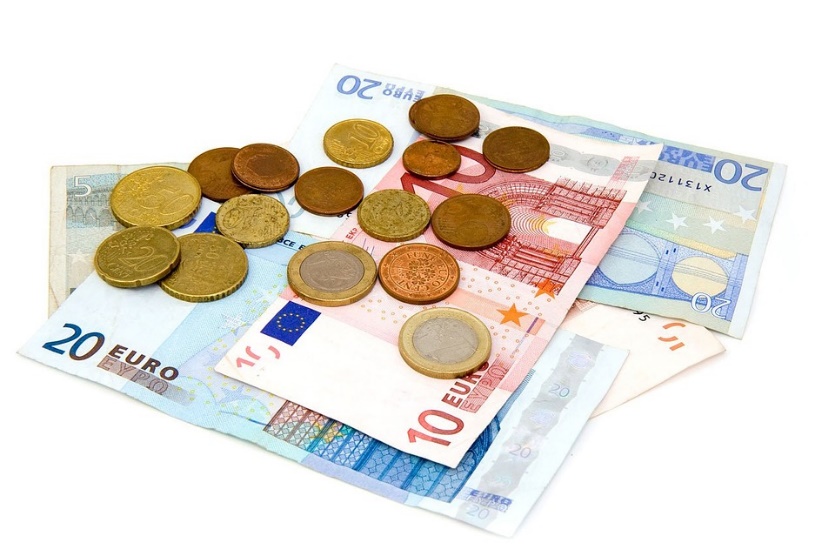